Asthma
An Evidence-Based Peer to Peer Presentation
Erin Hall-Rhoades, MD 
Ithaca College
Physician/Assistant Medical Director
Why this talk?
My partner is one of the many organizers for this conference
I was humbled when doing a “self-assessment” module for my family medicine boards last year
The consensus statement from the Expert Panel Report 3 (EPR-3) is too long to expect all practitioners to read, came out in 2007
There are some “gold standards” of treatment that I learned in residency training that no longer apply
I have always wanted to say goblet cell hyperplasia in public
What can you expect from this talk?
A Pretest with followup explanations peppered through the talk
A brief hx of asthma treatment through the ages (b/c I’m a liberal arts grad, nonscience major)
A review of the 2007 Expert Panel Reports and an evaluation of evidence for some of the findings.
Demographics
Pathophysiology
Medical evaluation
Treatment – chronic as well as acute exacerbations
What can you expect? (#2)
An evidence-based review of answers from the pretest  (factoids, myth busters and all-around fun – I hope!)
A quick review of pertinent topic areas – I talk quickly and have a lot to cover!
Disclosures
No financial disclosures or conflict of interests
Treatment of my shortness of breath with inhaler
New found compassion for shortness of breath
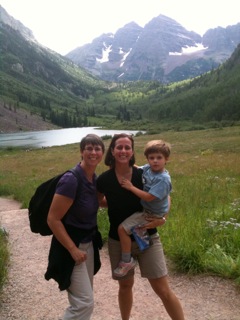 What I’m not:
A pulmonologist
An allergist
An asthma expert
A pharmacologist
A pathologist
A researcher

I’m not better or different than you (probably a little more up to date?)
Challenges Inherent in Caring for College Students with Asthma
Compliance issues
Categorization
Fractured care
High exposure to illnesses
Environmental control (Dust mite control?  Really?)
Low immunization rates typically
Peak flow measurements
Medication costs
Awesome things about college students
“Captive” audience
Follow up appointments
Resources
Bright/teachable/receptive
Ease of follow up
Generally healthy
Usually have insurance
We usually have EHRs that can help us with quality of care – built in assessments for asthma care and exacerbations
Pre Test
1)  All of the inflammatory mechanisms of asthma can be reversed by inhaled corticosteroids
				FALSE
2) To know how well asthma is controlled peak flows are a must
				FALSE
3)  All steroid inhalers are all the same and they are very affordable
				FALSE
4)  Steroid inhalers work very quickly, usually within a day or two.
				FALSE
5) Asthmatics with an exacerbation need antibiotics, nebulizer  treatment, and need their inhaled steroids doubled
				FALSE
Pretest (cont)
6) Everyone needs to be on a combined steroid/LABA
				FALSE
7) Exercise induced asthma must be treated with pre-participation albuterol
				FALSE
8)  Comorbid conditions are not important to treat to achieve good asthma control
				FALSE
9) Cockroaches are good for asthma sufferers
				FALSE
10) Beer and advil can’t make asthma worse
				FALSE
History of Asthma
The term asthma comes from the Greek verb aazein – to pant, to exhale with the open mouth or sharp breath.
Ancient Egyptian remedy on the Georg Ebers Papyrus.  One of the remedies consisted of heating a mixture of herbs on bricks and inhaling the fumes.
Hippocrates (450 BC) named and described the medical disorder.
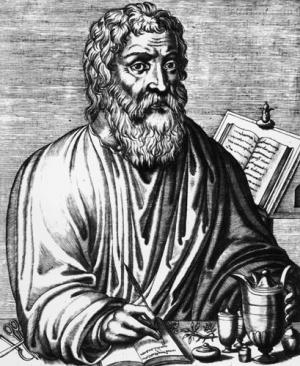 Hx of asthma (cont)
1698 One of the first Western medical textbooks, John Floyer  described an acute asthma attack as “laborious respiration with lifting of the shoulders and wheezing.”
1896  Stedman’s “Twentieth Century Practice”, Sir Thomas Granger Steward and George Alexander Gibson wrote the following
“The treatment of asthma involves the treatment of the patient during fits and between the fits.  The general indications are:
		1)  To allay the spasm during the paroxysm
		2)  To find out and remove the exciting cause
		3)  To treat complications and sequelae”
(Rescue treatment, controller treatment and prevention!  Sound familiar?)
History of asthma continued
Belladonna Alkaloids with bronchodilator properties

Relaxes smooth muscle

Early 20th century
Asthma History Continued
Methyl Xanthines  Coffee!  Aminophylline  1914, Theophylline
Adrenergic Bronchodilators  1910 Lancet  Adrenalin chloride injected subq/ epi and later nebulized and then inhaler
Oral corticosteroids 1940s and later inhaled corticosteroids
History (cont)  A Diversion
1930s-50s  Asthma was considered as being one of the “holy seven” psychosomatic illnesses.  Etiology considered to be psychological.  The asthmatic wheeze was interpreted to be the “suppressed cry of the child for its mother”.


WHOOPS!

The others of the“holy seven”: HTN, RA,
peptic ulcer, neurodermatitis, ulcerative
colitis, thyrotoxicosis.
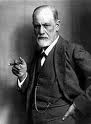 History (cont)
Specifically targeted asthma treatments began in  1960s and continues today
Nedocromil/cromolyn (mast cells)
Leukotriene modifiers
Anti Ig-E

Inflammation theory 1960s
Advancing theories and knowledge since then.  Better understanding of the inflammation cascade and that the primary problem with asthma is that it is an inflammatory process.
Summary of history
We’ve come a long way in treatment and understanding of this fairly common and chronic condition!
Asthma Demographics
# of adults with asthma in U.S.  16.4 mil (7%)
# of children with asthma in U.S. 7 mil (9.5%) and increasing (some estimates of up to 25% among urban kids)
5/10/06 Asthma is declared the most common chronic childhood disease
# of visits with asthma as primary diagnosis 13.3 mil
Mortality about 4000 per year
Deaths per 100000 population 1.1


CDC stats from current website 9/2010
Demographics (the upside)
The number of deaths due to asthma has declined, even in the face of an increasing prevalence of the disease (NHIS 2005)

Fewer patients who have asthma report limitations to activities
Goal for Therapy for Asthma – The Whole Point
Reduce Impairment
Prevent chronic and troublesome sxs (coughing or breathlessness)
Maintain (near) normal pulmonary function
Maintain normal activity levels
Reduce risk
Prevent recurrent exacerbations of asthma
Prevent progressive loss of lung function
Provide optimal pharmacotherapy with minimal or no adverse effects
Quality of Life
Better lung function OR less symptoms??


LESS SYMPTOMS
Diagnosis
19 yo woman comes in with chief complaint of nighttime coughing awakening her from sleep 2 times per month for the past 2 months, occasional wheezing during the day, worse with exercise, a couple of times per week.  No current illness.  ROS is otherwise completely negative.
DOES SHE HAVE ASTHMA?

No hx of wheezing illness.  No seasonal allergies, no atopy.  No family hx of asthma.  No smoking (not even “socially” on the weekend).  No other comorbid conditions.
DOES SHE HAVE ASTHMA?
Diagnosis (cont)
Exam is completely normal.
DOES SHE HAVE ASTHMA?

Peak Flows normal.
DOES SHE HAVE ASTHMA?

DOES IT MATTER?


YES
19 yo woman comes in with chief complaint of nighttime coughing awakening her from sleep 2 times per month for the past 2 months, occasional wheezing during the day, worse with exercise, a couple of times per week.  No current illness.

Data from the case:
		 > 2/week daytime sxs
		> 2 nights/mo nighttime sxs
		normal PEF
		not ill
		no other medical reasons for symptoms
Diagnosis (cont)
What’s the treatment?
Prn Albuterol?


Mild Persistent Asthma = Inhaled Corticosteroid

What’s my point?  Asthma is a clinical diagnosis!! Inflammatory treatment is the cornerstone of therapy.
Dx of asthma
Episodic symptoms of airflow obstruction are present.
Airflow obstruction is at least partially reversible.
Alternative diagnoses are excluded.

Is spirometry necessary?
			No.  
It can help in categorizing asthma and optimizing treatment if asthma is more severe or resistant to treatment. However, most of our students have mild asthma.  Spirometry is recommended by EPR3.
Pathophysiology
CLINICAL SYMPTOMS
Pathophysiology
Mediators:  T helper cells (Th1, Th2), Histamine, leukotrienes, GM-CSF, IL-4, IL-5, IL-9, IL-13, mast cells, TNF-a

Basically – allergic inflammation promotes rapid contraction of airway smooth muscle. Then pro-inflammatory proteins are activated which then mediate both acute and chronic inflammation.
Pathophysiology (cont)
Current theories (at least in 2007) postulate that the allergic inflammation in asthma arises from an imbalance between Th1 and Th2 cells.  Th2 are the destructive cascade mediators.  They release cytokines which promote eosinophil growth and migration as well as mast cell differentiation and IgE production.  Inhaled antigens activate mast cells and Th2 cells in the airway, causing release of histamine and cysteinyl leukotrienes (including leukotriene C4), leading to a rapid contraction of airway smooth muscles.  

Th1 produces cyctokine interferon-gamma which inhibits the synthesis of IgE and the differentiation of precursor cells to Th2.  Also theorized that a relative deficiency of interferon-gamma induces the Th2 cytokine pathway and promotes allergic inflammation responsible for asthma.
WHEW – say that fast 10 times!
Illustration of TH1/TH2
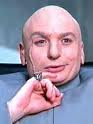 THelper1 Cell
“Good Guy”
THelper2 Cell
  “Bad Guy”
Pretest #1
1)  All of the inflammatory mechanisms of asthma can be reversed by inhaled steroids


FALSE
Asthmatic acute and chronic changes to bronchiole
Obstruction of lumen of bronchiole by mucoid exudate
Goblet cell metaplasia
Epithelial basement membrane thickening
Severe inflammation of bronchiole
Potentially irreversible airway remodeling
Subepithelial collagen deposition
Smooth muscle hypertrophy
Microvascular hypertrophy
Goblet cell hyperplasia
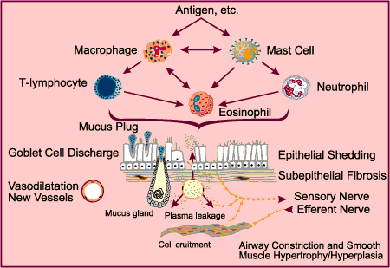 Incomplete Reversal – Good RCTs
Findings of these studies can be summarized by the following:  Most of the inflammatory processes of asthma are reversible, but not all in all people.  The smooth muscle wall remodeling in some people does not respond to antiinflammatory treatments.

Bateman et al 2004, O’Byrne and Paraneswaran 2006, Holgate and Polosa 2006
The Evolution of Expert Panel Reports
Consensus statements from the National Asthma Education and Prevention Program (NAEPP)

EPR 1 – 1991
EPR 2 1997
EPR 2 update 2002
EPR 3 2007**

**Available in download PDF format from the website:  www.nhlibi.nih.gov/guidelines/asthma/index.htm
Evolution of EPRs
Use of objective measures (including patient symptoms) of lung function to assess the severity of asthma and to monitor the course of therapy
Environmental control measures to avoid or eliminate factors that precipitate asthma symptoms or exacerbations
Patient education that fosters a partnership among the patient, his or her family, and clinicians
Comprehensive pharmacologic therapy for long-term management designed to reverse and prevent the airway inflammation characteristic of asthma as well as pharmacologic therapy to manage asthma exacerbations
SORT Criteria
Strength of Recommendation Taxonomy
Evidence-grading scale
2004, AAFP
PRIMARY CARE!
Patient-oriented recommendations instead of only disease- oriented or focused
SORT Criteria (Strength of Recommendation Taxonomy)
Evidence Category A: Randomized controlled trials (RCTs), rich body of data.

Evidence Category B: RCTs, limited body of data. 
	
Evidence Category C: Nonrandomized trials and observational studies. 
	
Evidence Category D: Panel consensus judgment.
SORT example
Example : While a number of observational studies  suggested a cardiovascular benefit from vitamin E, a large, well-designed, randomized trial with a diverse patient population showed the opposite. The strength of recommendation against routine, long-term use of vitamin E to prevent heart disease, based on the best available evidence, should be A.
Evidence Category A: RCT, rich body of data.
EPR 3 Key Recommendations for Practice – Chosen by Me
1) Managing asthma long term (Evidence A)
			Reducing impairment
			Reducing risk
2) Step up/down (Evidence A)
3) Inhaled Corticosteroids (Evidence A)

Just mentioning the following findings:
Written action plans (Evidence B)
Patient education about inadequate control (Evidence C)
Validated sx checklists exist and are useful in following control (Evidence C)
Topics from the pretest
Inhaled corticosteroids (Evidence A)
Asthma exacerbation management – how to keep students out of the emergency room (Evidence A recommendations)
LABA use (Evidence A)
Exercise-induced bronchospasm (Evidence A treatment)
Comorbid condition evaluation and treatment(B-D)
Dust mites (A) & Cockroaches (B)
Sulfite sensitivity (C) & Aspirin sensitivity (C)
EPR 3 2007
Number of pages = 417 (not including the table of contents BUT lots of pages of references)
56 individuals noted to be on the committee
Using past EPR 2 and update in 2004 they divided up topic areas into 4 main ones:  
	1)  Assessment and monitoring
	2)  Patient education 
	3)  Control of factors contributing to asthma severity 4)  Pharmacologic treatment
EPR 3 (2007)
What’s different
Severity is determined by CURRENT impairment
Severity and control determines level of treatment
Current impairment and future risk guide treatment choices
4 severity levels of chronic asthma
Mild intermittent
Mild persistent
Moderate persistent
Severe persistent
Pretest #2
2) To know how well asthma is controlled peak flows are a must



FALSE
Step Up/Down Chart
SORT criteria
Inhaled corticosteroids improve asthma control more effectively than any other single long-term controller medication.

Evidence A

Randomized controlled trials (RCTs), rich body of data.



Pedersen S, O’Byrne P.  A comparison of the efficacy and safety of inhaled steroids in asthma.  Allergy.  1997; 52(39 suppl): 1-34
Hawkins G, McMahon AD, Twaddle S, Wood SF, Ford I, Thomson NC.  Stepping down inhaled corticosteroids in asthma; randomised controlled trial.  BMJ.  2003; 326(7399): 1115
Expert Panel 3 2007
Pretest #3
3)  All steroid inhalers are all the same and they are very affordable


FALSE
Inhaled Corticosteroids
The most effective long-term treatment for control of symptoms in all age groups
Should be used with a spacer if possible or rinse mouth after use
Can take up to 1-2 months to achieve full benefit
More effective than leukotriene modifiers, long-acting beta-2 agonists, cromolyn or theophylline in improving 		
Pulmonary Fxn
Preventing symptoms and exacerbations
Reducing the need for emergency treatment
Decreasing deaths due to asthma
Long Term Therapy (from FPM Jan/Feb 2010)
Steroid strengths and bioavailability (FPM Jan/Feb 2010)
Relative strengths:
Fluticasone (Flovent) > Budesonide (Pulmicort) = Beclomethasone (QVAR) > Flunisolide (AeroBid)  = Triamcinolone (Azmacort)


Systemic bioavailability (contributes to side effects):
20% - Triamcinolone, Flunisolide and Beclomethasone; 11% - Budesonide; 1% Fluticasone
Inhaled Steroids – Adverse Effects
Oral candidiasis
Dysphonia (hoarseness)
Reflex cough and bronchospasm
No clinically relevant changes occur in hypothalmic-pituitary-adrenal axis function at low and medium doses
They cost a lot!!
2008 Medical Letter cost estimates for Some Inhaled Corticosteroids 1 month supply
WOW
Medical Letter Vol. 6 (Issue 76)  December 2008
True/False
1)  Best choice for a 6 year old with mild persistent asthma is an inhaled corticosteroid 
2)  Best choice for an 18 year old with mild persistent asthma is an inhaled corticosteroid
3)  Best choice for a pregnant woman with mild persistent asthma is an inhaled corticosteroids
4)  Inhaled corticosteroids at a low dose do not cause any of the following:
Glaucoma
Bone loss
Growth reduction
Cataracts
True/False (continued)
Inhaled corticosteroids CAN prevent airway wall remodeling (we already talked about this!)
During an asthma exacerbation doubling the inhaled corticosteroid dose may be of value
Pretest #4
4)  Steroid inhalers work very quickly, usually within a day or two.
				FALSE
Inhaled corticosteroids
Can take up to 1-2 months to achieve full benefit

Not particularly helpful in acute exacerbations
Pretest #5
5) Asthmatics with an exacerbation need antibiotics, nebulizer treatment, and need their inhaled steroids doubled


FALSE
Treatment of Asthma Exacerbations at Home
Summarizing EPR 3 results and recommendations
1) Home treatment begins with peak flow measurements
2) Increase the frequency of SABA (Evidence A)
3) Initiate oral systemic corticosteroid treatment under certain circumstances (Evidence A)
4) Doubling the ICS dose is not sufficient (Evidence B) [ see next page]
5) Continue more intensive treatment for several days.

For asthma exacerbations antibiotics are not helpful unless a bacterial infection is suspected! (A)
The data on doubling inhaled steroids (Myth-Busting)
Flagship study:  Lancet 2004  Harrison, et al

390 subjects with asthma who were at risk for exacerbation, monitored peak flows

When peak flows deteriorated or when increase in sxs, given either placebo or steroid inhaler; outcome was number of people starting prednisolone.  Risk was 11% for steroid inhaler and 12% for placebo, statistically no difference.
Doubling the dose of inhaled corticosteroid to prevent asthma exacerbations: randomised controlled trial, TW Harrison, J Oborne, S Newton, AE Tattersfield.  Lancet, Vol 363 (9405) Pgs 271-275

Current available data suggests that quadrupling the dosage of inhaled corticosteroids may be of value in mild to moderate exacerbations.  Not enough data at this time to recommend.
Pretest #6
6) Everyone needs to be on a combined steroid/LABA



FALSE
Other pharmacologic management
Most common treatments for patients with asthma are as follows: 
		1)  LABAs (last up to 12 hours)
		2) Leukotriene modifiers (montelukast, 			zafirlukast, zileuton)
			Montelukast = Singulair
			Zafirlukast = Accolate
			Zileuton = Zyflo ER (not readily available)
		3) chronic oral corticosteroids 	(only for most refractory 	disease pts)
Others:  
Immune Modulator/IgE antibody:  Xolair for persistent allergic asthma ($600/month).  For moderate to persistent asthma that is not well controlled on an inhaled corticosteroid with or without LABA.
Other pharmacologic treatment
Mast cell stabilizer:  Cromolyn (nedocromil no longer available).  Relatively ineffective compared to inhaled corticosteroids 
Theophylline:  rarely used for persistent asthma
Atrovent: has not been approved for use in asthma by FDA.  Sometimes used acutely as an adjunct bronchodilator when albuterol itself is ineffective.
What’s upcoming?
Possibly new on horizon:  Bronchial Thermoplasty (Aug 2010 Medical Letter). Severe persistant asthma.   3 trials:  modestly effective in improving some asthma-related outcomes.   Reduces smooth muscle mass/airway widening?  3 bronchoscopies 3 weeks apart.  $2500/catheter and a RF controller ($30000) or leased.
SMART trial
2006
Large trial salmeterol or placebo was added to usual asthma treatment.
13 of 13176 salmeterol-treated patients died compared to 3/13179 of placebo-treated patients.
Black box warning added about higher risk of asthma-related death for all products containing LABA.  
Bottom line – combination treatment LABA + ICS is fine.  LABA alone for mild persistent asthma– not so fine. (for now….)
EPR3 Additional Findings (briefly)
Written action plans (Evidence B)
Patient education about inadequate control (Evidence C)
Validated sx checklists exist and are useful in following control (Evidence C)

Important to know that EHRs can be helpful and that our patients are very educable!!  But still EVIDENCE C for symptom checklists and patient education!!
Validated Questionnaires
Asthma-Specific Quality of Life
		Mini Asthma Quality of Life Questionnaire (Juniper et 	al. 1999a)
		Asthma Quality of Life Questionnaire (Katz et al. 	1999; Marks et al. 1993)
		ITG Asthma Short Form (Bayliss et al. 2000)
		Asthma Quality of Life for Children (Juniper et al. 	1996)
Generic Quality of Life
		SF-36 (Bousquet et al. 1994)
		SF-12 (Ware et al. 1996)
Examples can be found on pages 80-81 in EPR3
Questionnaires
Questionnaires generally ask about sxs for past 4 weeks; missing school or work; night sxs, SABA use, and about how well controlled they think their asthma is.

Some are available online.  Most questions can be asked at a routine f/u visit, often aided by an EHR.
Pretest #7
7) Exercise induced asthma must be treated with pre-participation albuterol



FALSE
Exercise Induced Bronchospasm – Treatment Options
Exercise may be the only precipitant of asthma sxs in some patients.  
Diagnosis criteria has been relaxed – history of cough, shortness of breath, chest pain or tightness or wheezing with exercise or activity suggests EIB.

Management strategies recommended by EPR3
		1)  Long-term control therapy, if appropriate 	(Evidence A)
		2)  Pretreatment before exercise
Pretreatment before exercise (cont)
Inhaled beta2-agonsists will prevent EIB in more than 80 percent of patients (Evidence A)
SABA used shortly before exercise may be helpful for 2-3 hrs, LABAs can be protective for up to 12 hrs but frequent and chronic use of LABAs should be discouraged
Leukotriene inhibitors can be helpful (Evidence B).  Montelukast decreases exercise-induced bronchospasm in up to 50% with onset of action reported to begin as soon as 2 hrs after admin and persisting for up to 24 hours.
Cromolyn taken shortly before exercise  is another alternative (Evidence B)
Warmup before exercise may reduce the degree of EIB (Evidence C)
A mask or scarf over mouth in the cold may help (Evidence C)
Pretest #8
8)  Comorbid conditions are not important to treat to achieve asthma control



FALSE
Comorbid conditions
In patients with inadequately controlled asthma, chronic comorbid conditions should be considered.

Bronchopulmonary aspergillosis (Evidence A)
GERD (Evidence B)
Obesity (Evidence B)
Obstructive sleep apnea (Evidence C)
Rhinitis/sinusitis (Evidence B)
Chronic stress/depression (Evidence C)

EPR 3 panel
Comorbid conditions (cont)
Not as simple as treat this and it gets better.

Example of allergic rhinitis and asthma:  Intranasal steroids and nonsedating antihistamines have been reported to decrease ED visits for asthma

Adams et al 2002: Corren et al. 2004; Crystal-Peters et al. 2002
Comorbid conditions
Of adult patients who have asthma, approximately 5 percent have poorly controlled asthma, with frequent symptoms and exacerbations despite use of high-dose ICS

 Little is known about why some patients who have asthma do not respond well to therapy. A high prevalence of comorbidity has been postulated in this group (Heaney et al. 2003).
Obesity and Asthma
Cross sectional design 1113 members of a large integrated health care organization, 35 years or older.  Mini-Asthma Quality of Life Questionnaire, Asthma Therapy Assessment Questionnaire, and self-reported asthma-related hospitalization.

Even after adjusting for demographics, smoking status, oral corticosteroid use, evidence of GERD and inhaled corticosteroid use, obese adults were more likely to report poor asthma-specific quality of life, poor asthma control and a history of asthma-related hospitalizations.

Mosen et al 2008
Pretest #9
9) Cockroaches are good for asthma sufferers



FALSE
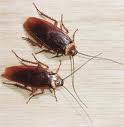 Allergens and Asthma
Which of the following allergens is more likely to cause disproportionately higher asthma morbidity among inner-city residents?

		Tree pollen
		House Mite Allergen
		Mold
		Cat Dander
		Cockroach Allergen
Cockroaches are Bad
Evidence:  Rosenstreich, DL et al.  The role of cockroach allergy and exposure to cockroach allergen in causing morbidity among inner-city children with asthma.  NEJM 1997;  336(19) 1356-1363.
RCT trial;  1992-1993, 476 kids ages 4-9 yrs, baseline and 1 year
Allergic to cockroach allergen(36.8%), dust mite (35%), cat (22.7%).  Highest levels of hospitalization for asthma were for those who had the highest exposure to cockroach allergen in their bedrooms and were allergic.  Similar patterns were not found for the combination of allergy to dust mites or cat dander and high levels of the allergen.
While we’re talking about Cockroaches:  Dust Mites
Evidence A
		-Encase the mattress in an allergen-impermeable 	cover.
		-Encase the pillow in an allergen-impermeable cover 	or wash it weekly.
		-Wash the sheets and blankets on the bed weekly 	in hot water.
		-A temperature of >130F is necessary for killing 	house-dust mites.
		
HOW LIKELY ARE OUR PATIENTS TO COMPLY WITH THIS?
Pretest #10
10) Beer and advil can’t make asthma worse



FALSE
Sulfite sensitivity
Avoiding sulfite containing products may make some patients have less sxs (Evidence C).  Consider in patients with severe persistent asthma

Products that can contain sulfites are as follows:
Beer
Wine
Processed potatoes
Shrimp
Dried fruit
Sulfites (cont)
Added sulfites are more common in wine than beer.  Sulfite formation can happen naturally as a result of fermentation

Sulfites are used as a preservative fairly frequently and they inhibit browning and discourage bacterial growth

FDA estimates that 1/100 people is sulfite-sensitive and that of that group 5% have asthma.  Sulfites are required to be labeled on food products by FDA.
Aspirin Sensitivity
EPR recommends that clinicians query patient about possible bronchoconstriction by aspirin or NSAIDs (Evidence C)

A syndrome that often includes rhinorrhea, nasal polyps, sinusitis, conjunctival edema and asthma following aspirin ingestion.

As many as 20 percent of adults with asthma may have worsening with NSAIDs
ASA sensitivity continued
Alternatives that typically do not cause bronchospasm includes acetaminophen (7% cross reactivity), salsalate, or highly selective COX-2 inhibitor celecoxib.

Cross reactivity can be seen with other NSAIDs including indomethacin, naproxen, ibuprofen, fenoprofen.

Treatment of choice for patients with aspirin-induced asthma = leukotriene modifiers.

Drazen et al Treatment of asthma with drugs modifying the leukotriene pathway.  NEJM 1999; 340(3) 197-206.
Salsalate
Weakly inhibits COX-1
In the family of Non-acetyl salicylates
Inexpensive (covered for $4 or $5 in most 1 month discount prescriptions)
Use 2000 mg/d or less divided bid-tid (500’s and 750’s)

Information from UptoDate  Revised 5/10

I was taught that this is a good medication to consider in elderly patients due to lower GI bleed risk and cheaper than COX-2  BUT I can’t find a reference so it might be true and it might not be true – and we don’t treat elderly patients (most of the time!)
Risk Factors for Death from Asthma
Asthma hx
Previous severe exacerbation (intubation or ICU admit)
Two or more hospitalizations for asthma in past yr
3 or more ED visits for asthma in past year
Using > 2 canisters of SABA per month
Risk Factors cont: Asthma Deaths
Social Hx
		Low socioeconomic status or inner-city residence
		Illicit drug use
		Major psychosocial problems

Comorbidities
		Cardiovascular dz
		Other chronic lung dz
		Chronic psychiatric dz
Summary
It’s important to treat our patient’s asthma well so that their life is happier.
We have a receptive and interested patient population.
Our patients typically have good resources (we’re lucky).
Immunize when able, discourage smoking, think about allergens, sulfites, address comorbid conditions as able, compliance particularly if pt’s sxs seems refractory to usual treatment.
Summary (cont)
Inhaled corticosteroids are the cornerstone of good treatment of mild persistent asthma and above
Do use symptoms as a way to measure control
Don’t double inhaled steroids for exacerbations
Don’t put everyone on oral steroids for exacerbations
Don’t put everyone on antibiotics for exacerbations
Do look for treatable comorbid conditions
Don’t use LABAs alone
THANK YOU!
Questions?

Contact information:  ehallrhoades@ithaca.edu
References
National Heart, Lung and Blood Institute.  National Asthma Edication and Prevention Program (NAEPP).  Expert Report Panel 3 (EPR3).  Guidelines for the diagnosis and management of asthma.  Full report Bethesda, MD:  NHLBI, 2007.  Full report:  www.nhlibi.nih.gov/guidelines/asthma/index.htm
Anderson, HR et al.  Bronchodilator treatment and deaths from asthma: a case control study.  BMJ 2005; 330:117.
(Barnes and Woolcock 1998
Bateman, GD.. Am J of Repiratory Crit Care Med 2004;170(8): 834-44
Chu, EK and Drazen.  Asthma:  One hundred years of treatment and Onward.  Am J of Resp and Crit Care Medicine.  2005; 171: 1202-1208
Drugs for Asthma.  Treatment Guidelines from the Medical Letter Vol 6 (Issue 76) December 2008
Ebell MH, Siwek J, Weiss BD, Woolf SH, Susman J, Ewigman B, et al.  Strength of Recommendation Taxonomy (SORT):  a patient-centered approach to grading evidence in the medical literature. Am Fam Physician 2004;69:549-57.
FDA Drug Safety Communications:  New safety requirements for long-acting inhaled asthma medications called Long-Acting Beta-Agonists (LABAs)
References (cont)
Grotheer, P, Marshall, M, Simone, A.  Sulfites:  Separating Fact From Fiction.  Publication #FCS8787, Institue of Food and Agricultureal Sciences, University of Florida 2005.
Harrison TW, Oborne J,  Newton S, Tattersfield AE. Doubling the dose of inhaled corticosteroid to prevent asthma exacerbations: randomised controlled trial. Lancet, Vol 363 (9405) Pgs 271-275
Hawkins G, McMahon AD, Twaddle S, Wood SF, Ford I, Thomson NC.  Stepping down inhaled corticosteroids in asthma; randomised controlled trial.  BMJ.  2003; 326(7399): 1115
Holate and Polosa  The mechanism, diagnosis, and management of severe asthma in adults.  Lancet 2006;368(9537) 780-93 Review.
Mosen, DM et al.  The relationship between obesity and asthma severity and control  in adults.  J Allergy Clin Immunol 2008; 122:507
Nelson, HS et al.  The Salmeterol Multicenter Asthma Research Trial: A comparison of the usual pharmacotherapy for asthma or usual pharmacotherapy plus salmeterol.  Chest 2006: 129:14.
NHIS. National health interview survey (NHIS 2005). Hyattsville, MD: National Center for Health Statistics (NCHS), Centers for Disease Control and Prevention, 2005. http://www.cdc.gov/nchs/about/major/nhis/reports_2005.htm.
O’Byrne, PM, Paraneswaran K.  Pharmacological management of mild or moderate persistant asthma. Lancet 2006; 368(9537) 794-803.
Pedersen S, O’Byrne P.  A comparison of the efficacy and safety of inhaled steroids in asthma.  Allergy.  1997; 52(39 suppl): 1-34
References (cont)
Philip, G et all.  Single-dose montelukast or salmeterol as protection against exercise-induced bronchoconstriction.  Chest 2007; 132:875.
Pollart SM, Elward, KS.  Overview of changes to asthma guidelines: Diagnosis and Screening. Am Fam Physician 2009.  May 1; 79(9): 761-67.
Rosenstreich DL et al.  The role of cockroach allergy and exposure to cockroach allergen in causing morbidity among inner-city children with asthma.  NEJM 1997; 336:1356-63.
Simon, RA.  NSAIDS (including ASA):  Allergic and pseudoallergic reactions.  UpToDate.  May 2010
Wikipedia for some of the asthma history information